Муниципальное казённое дошкольное  образовательное учреждение детский сад «Ёлочка»
«Волшебный мир Эбру»
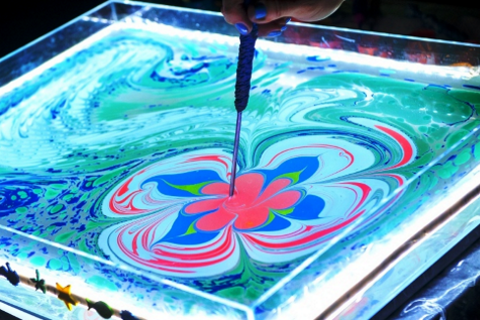 Воспитатель Плесовских 
Наталья Валерьевна



                       с. Болчары, 2022 год
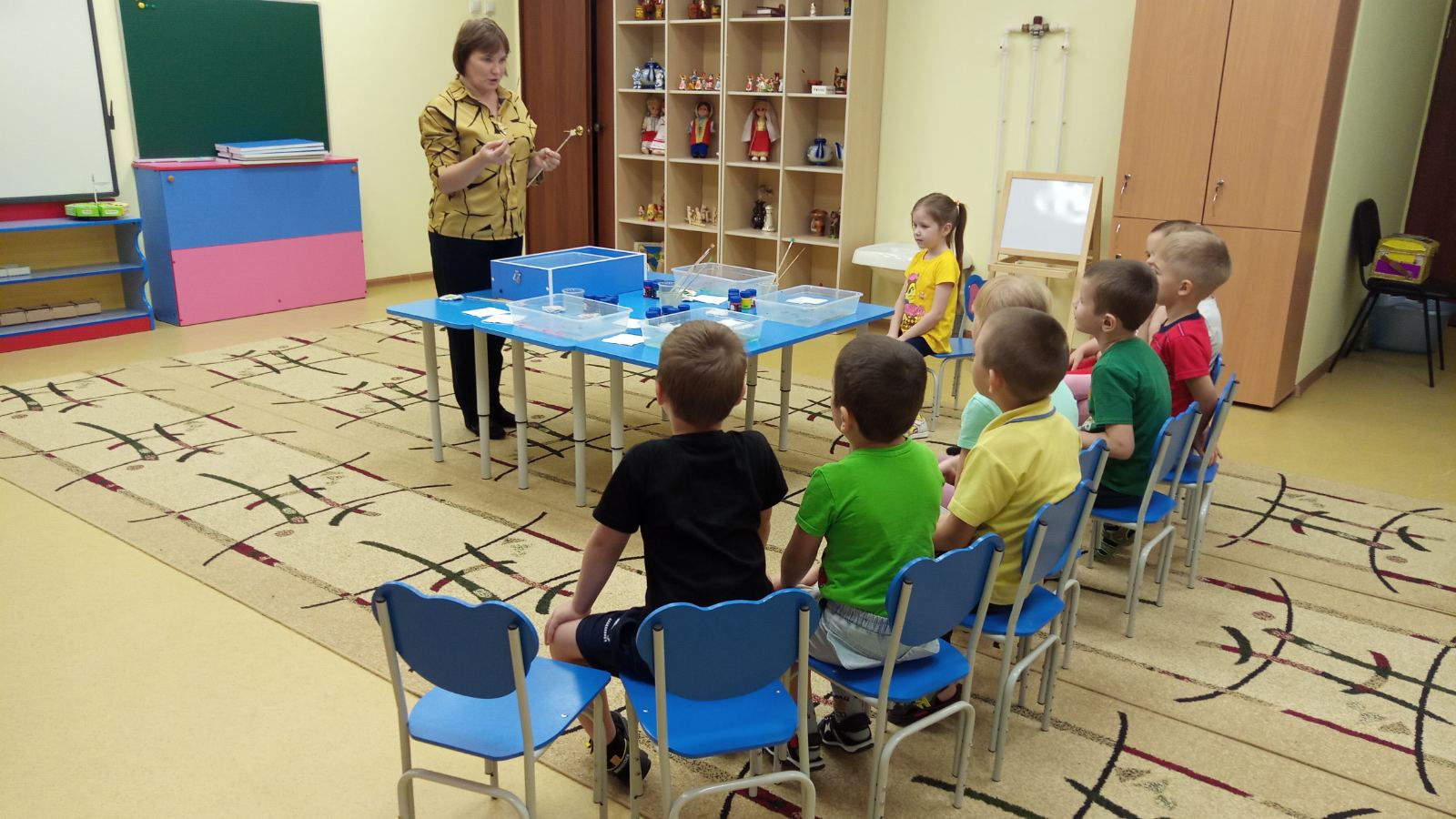 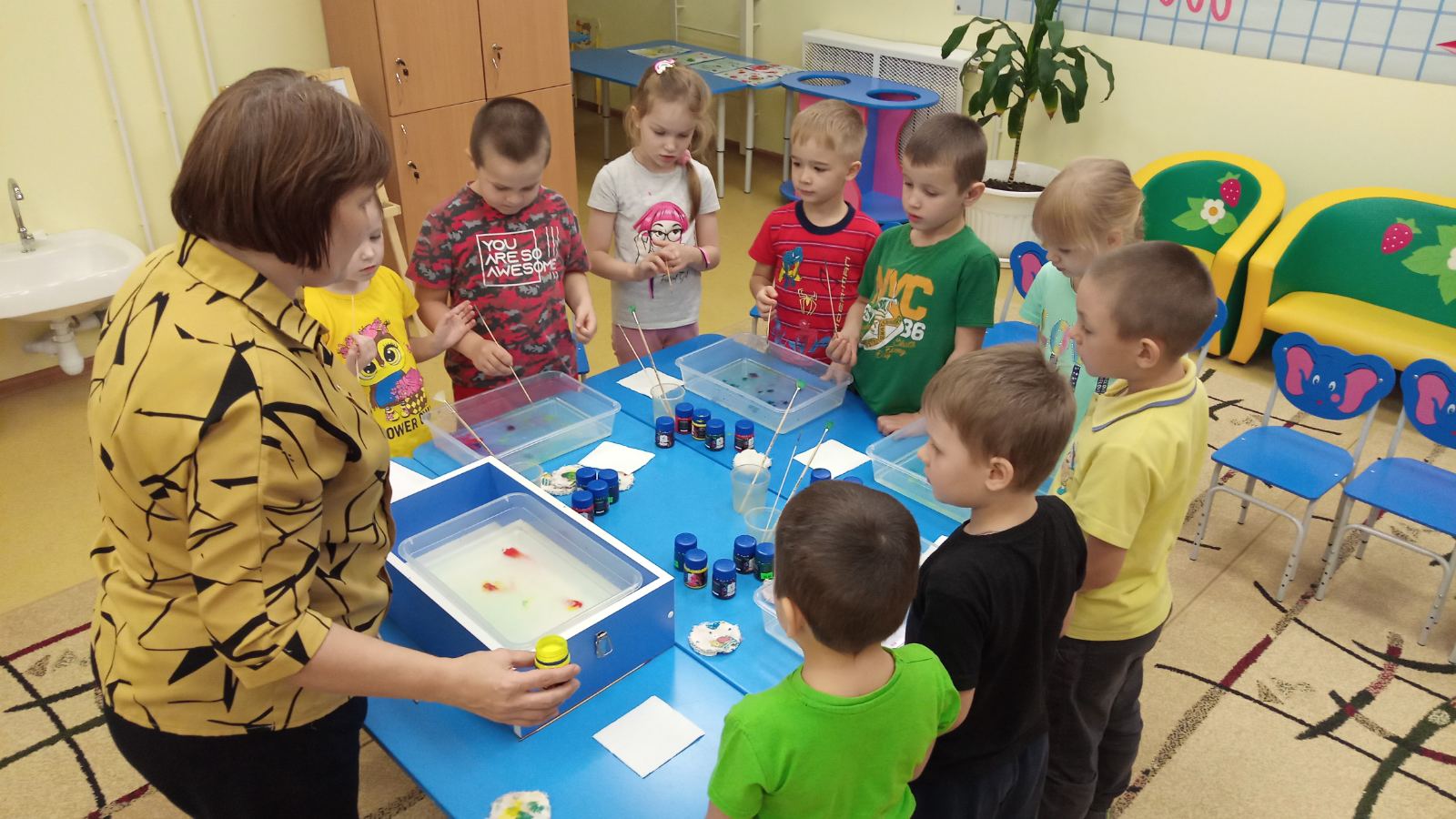 Комплектность  изделия
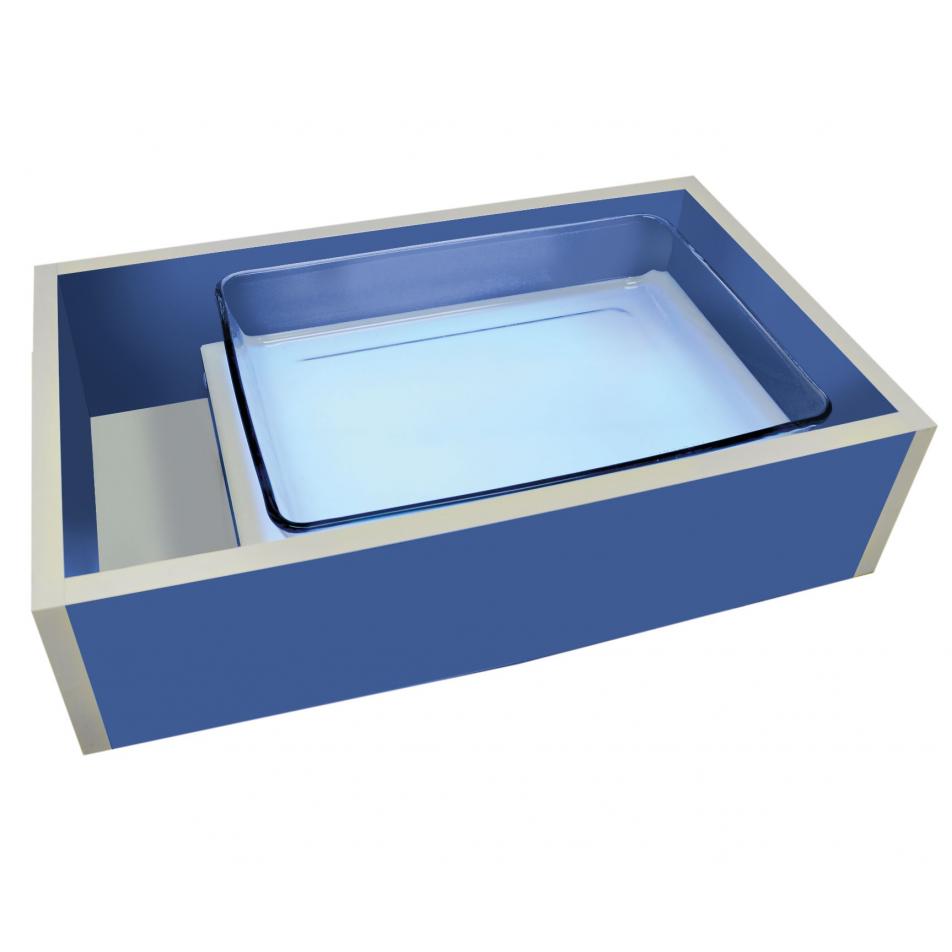 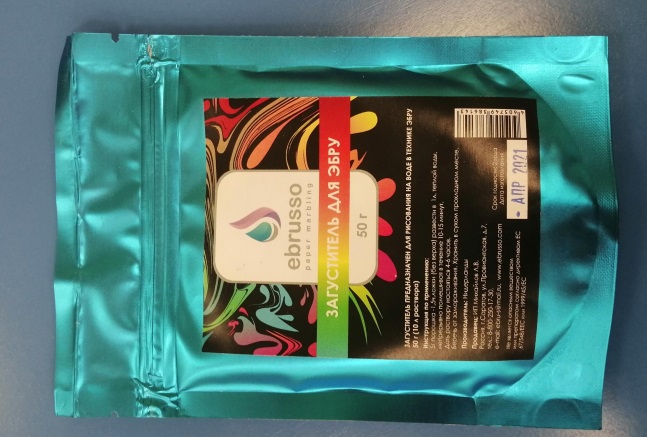 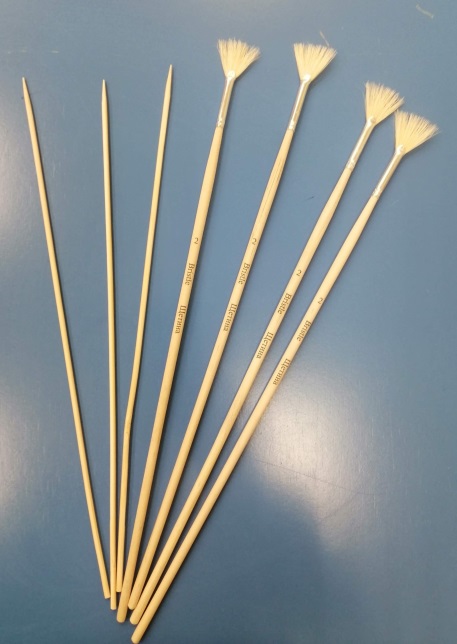 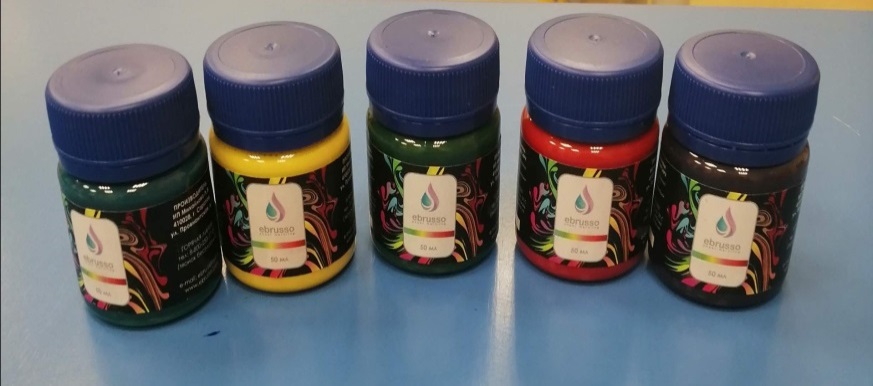 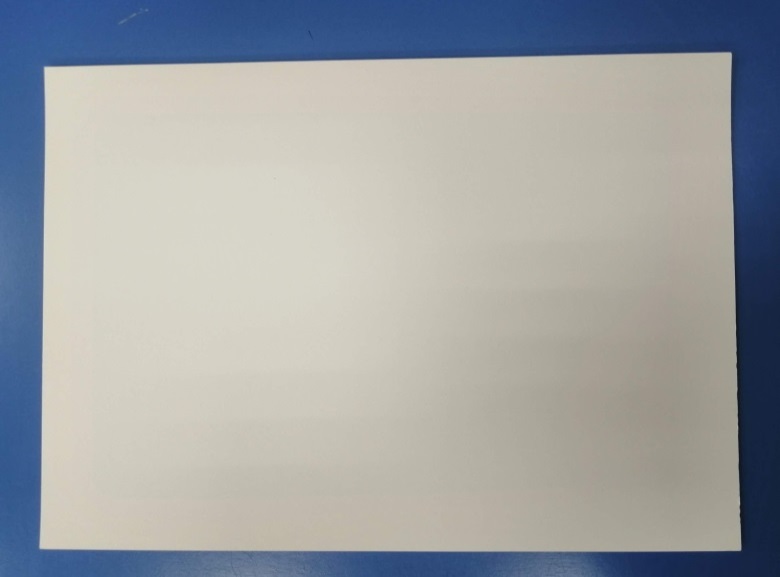 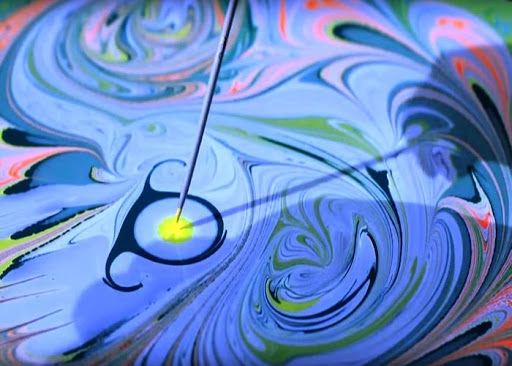 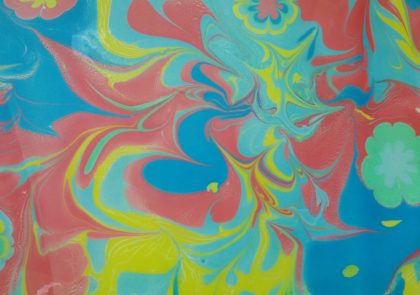 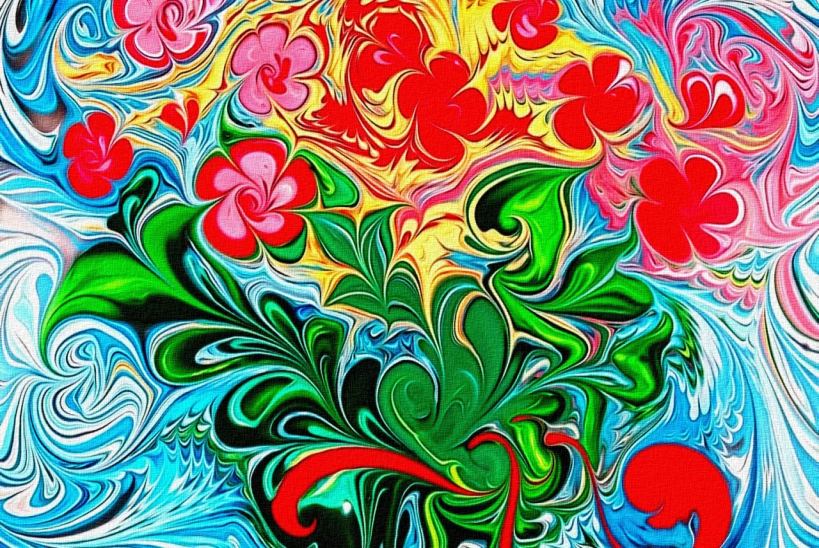 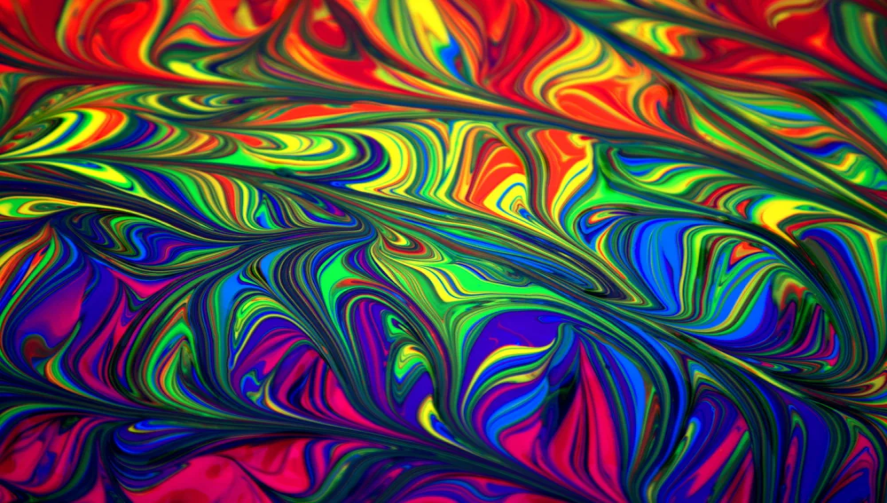 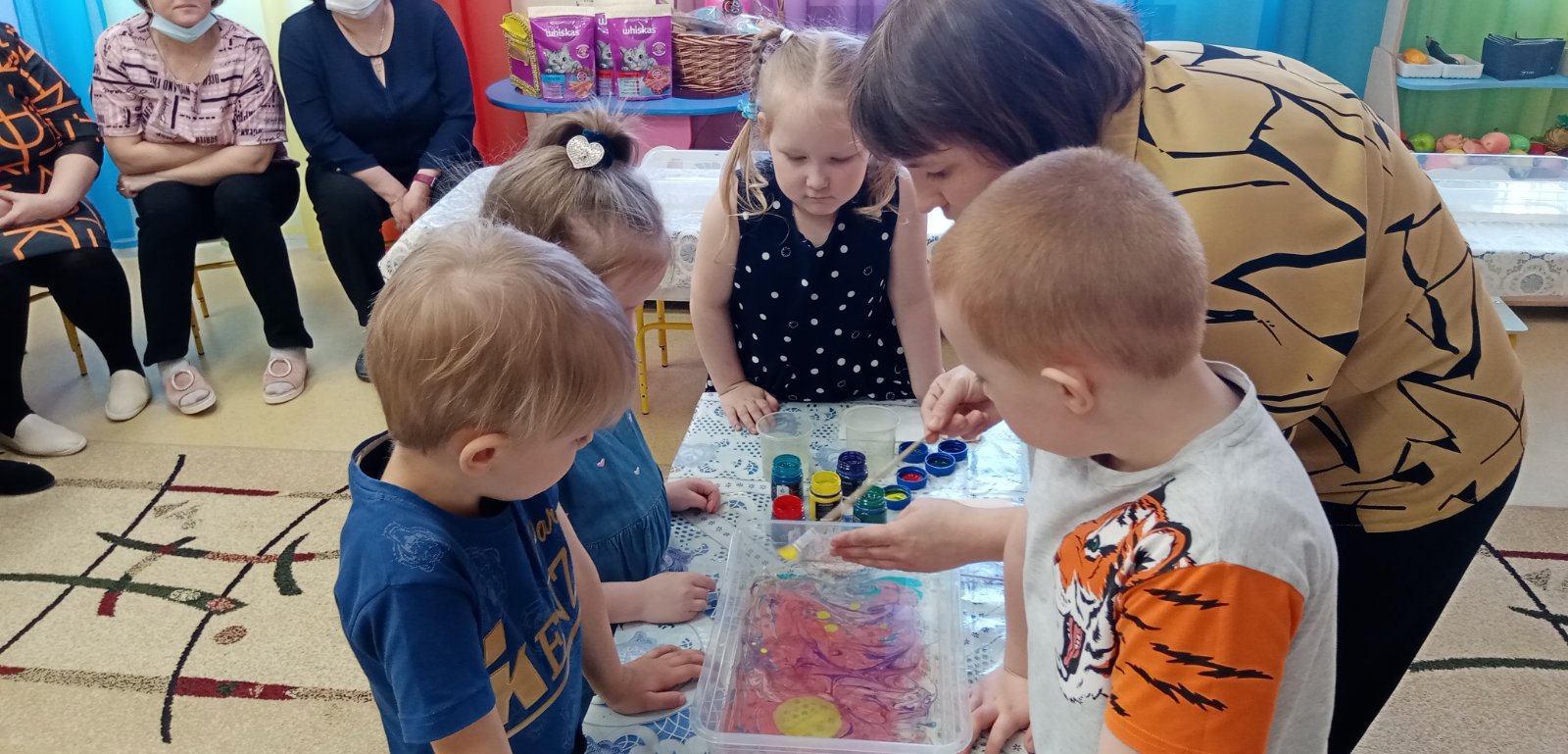 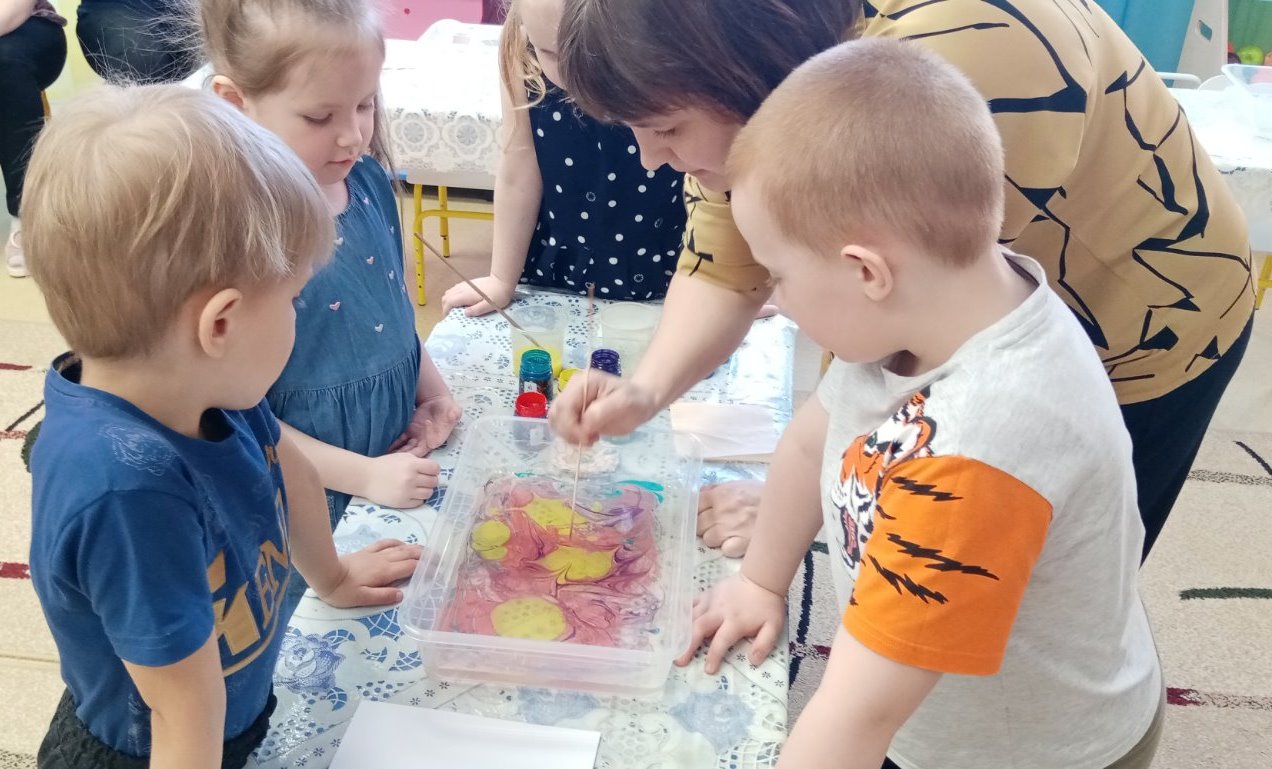 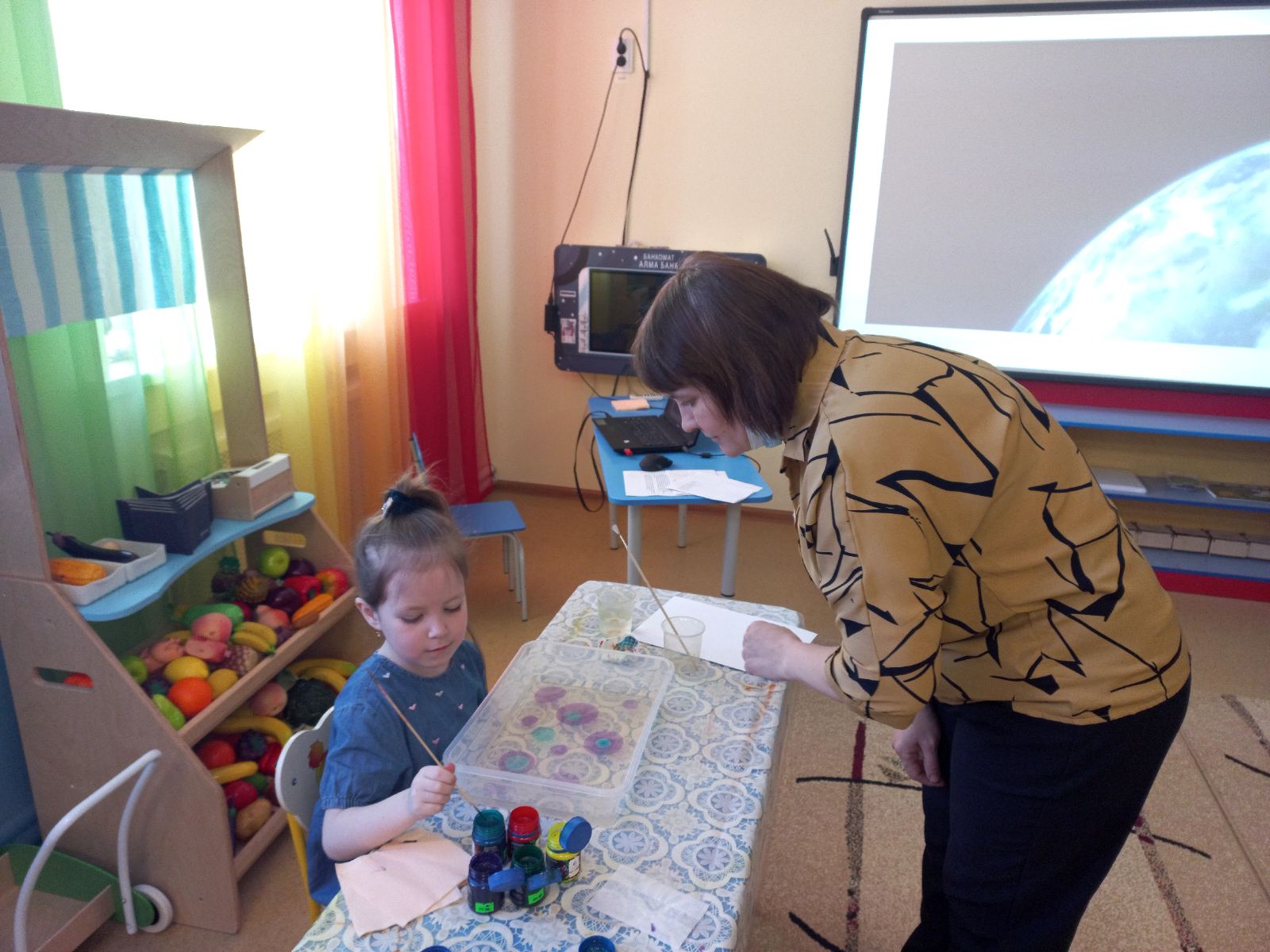 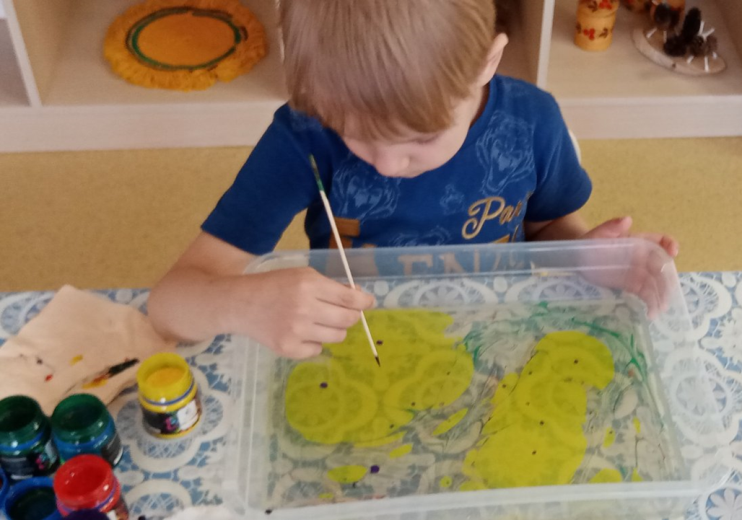 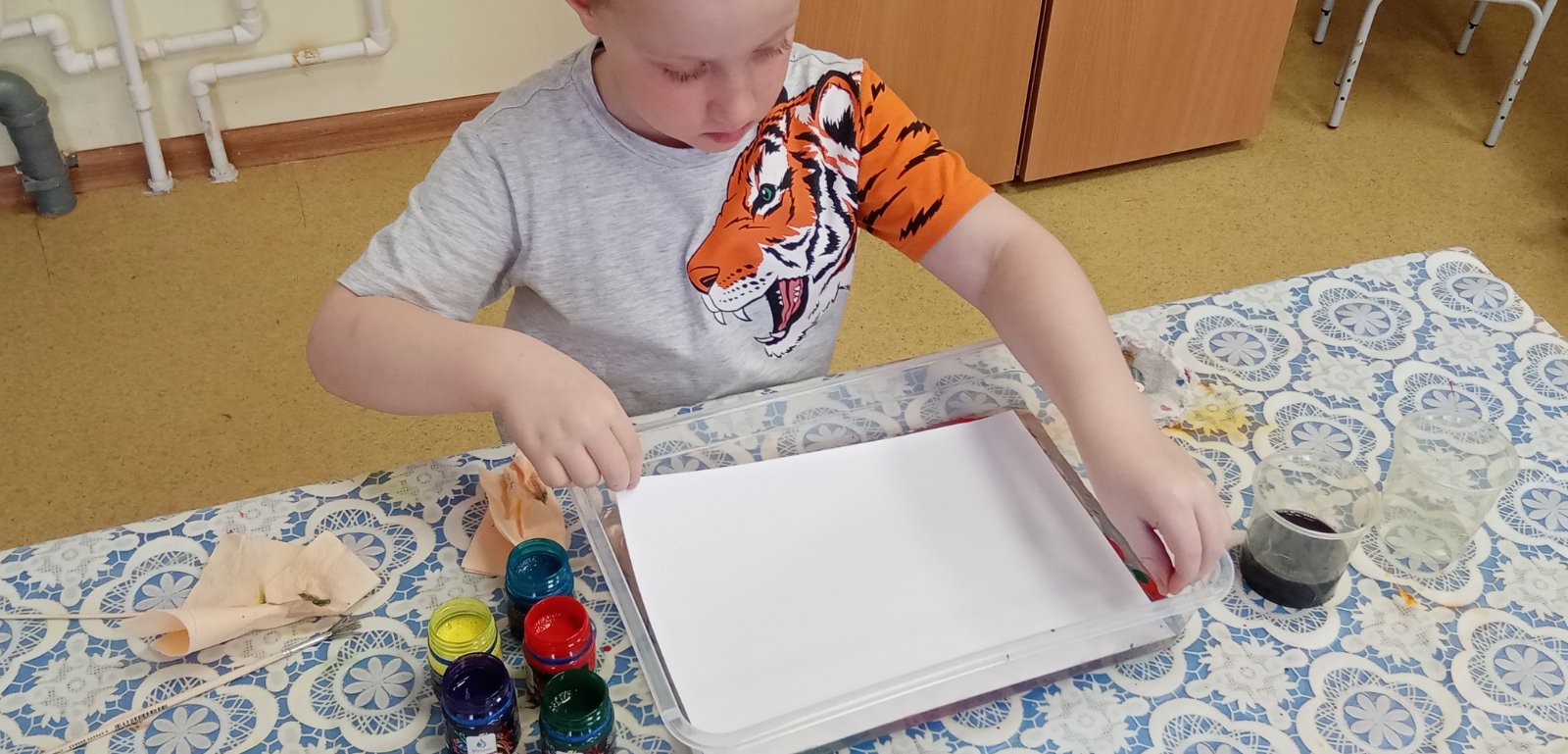 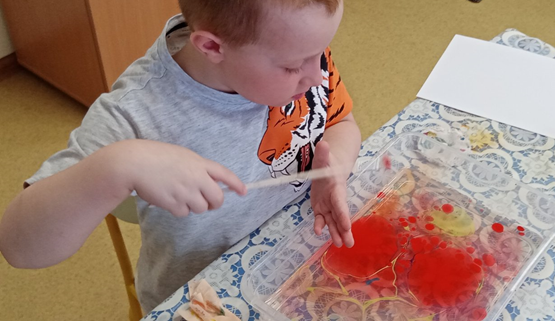 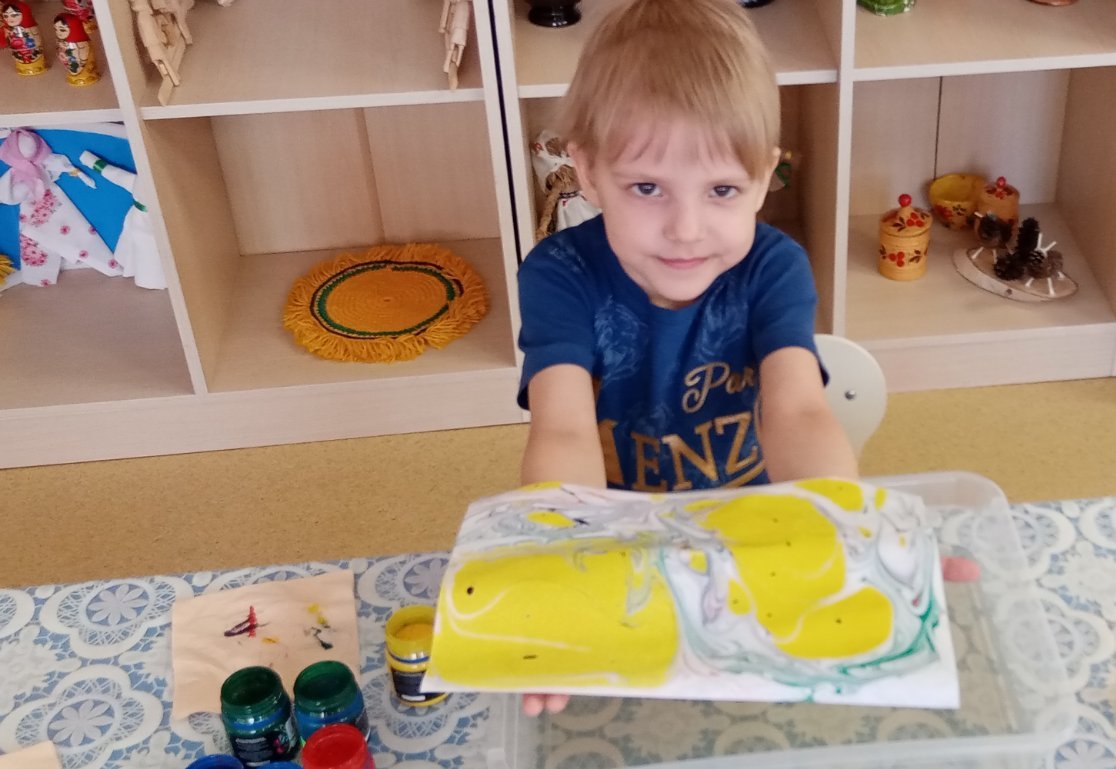 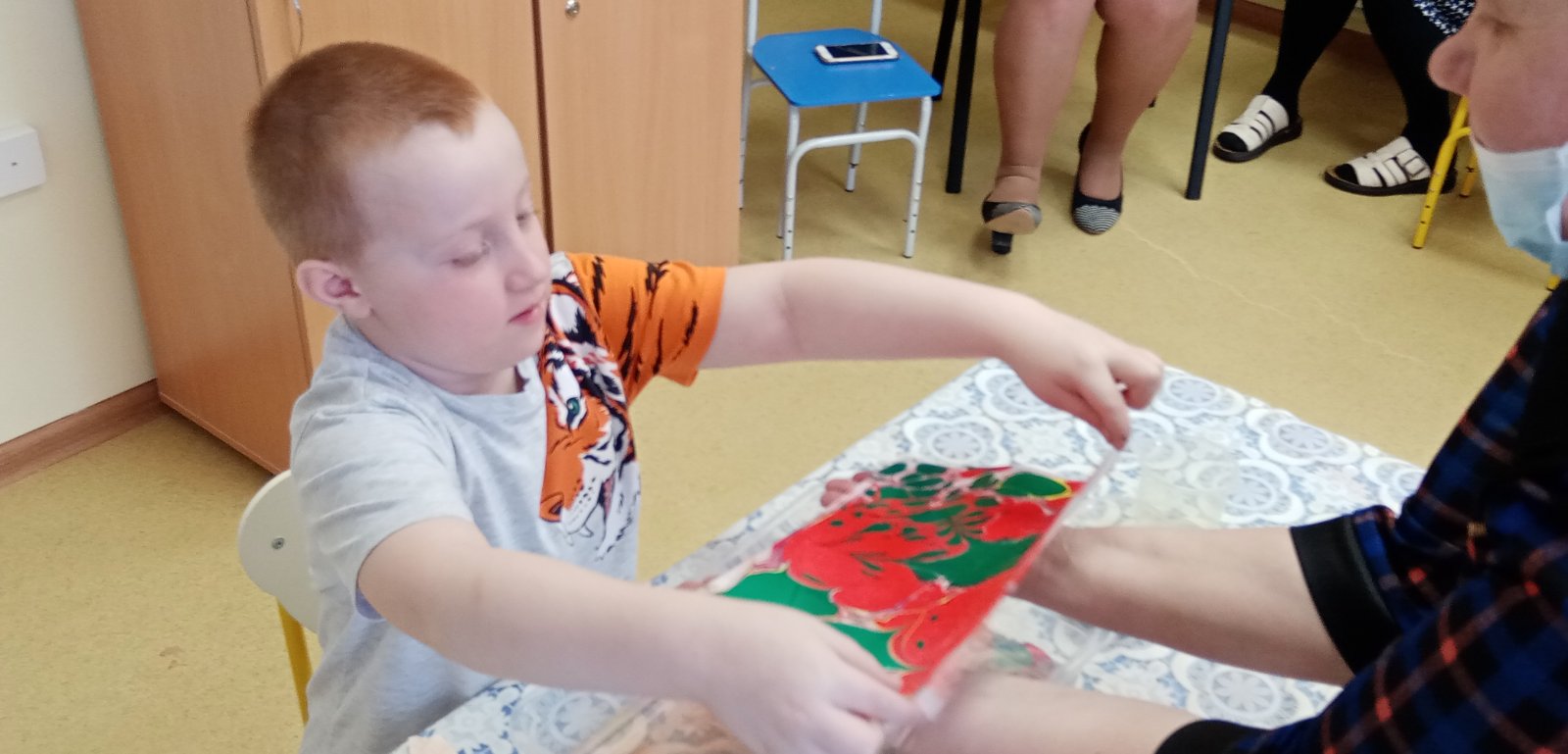 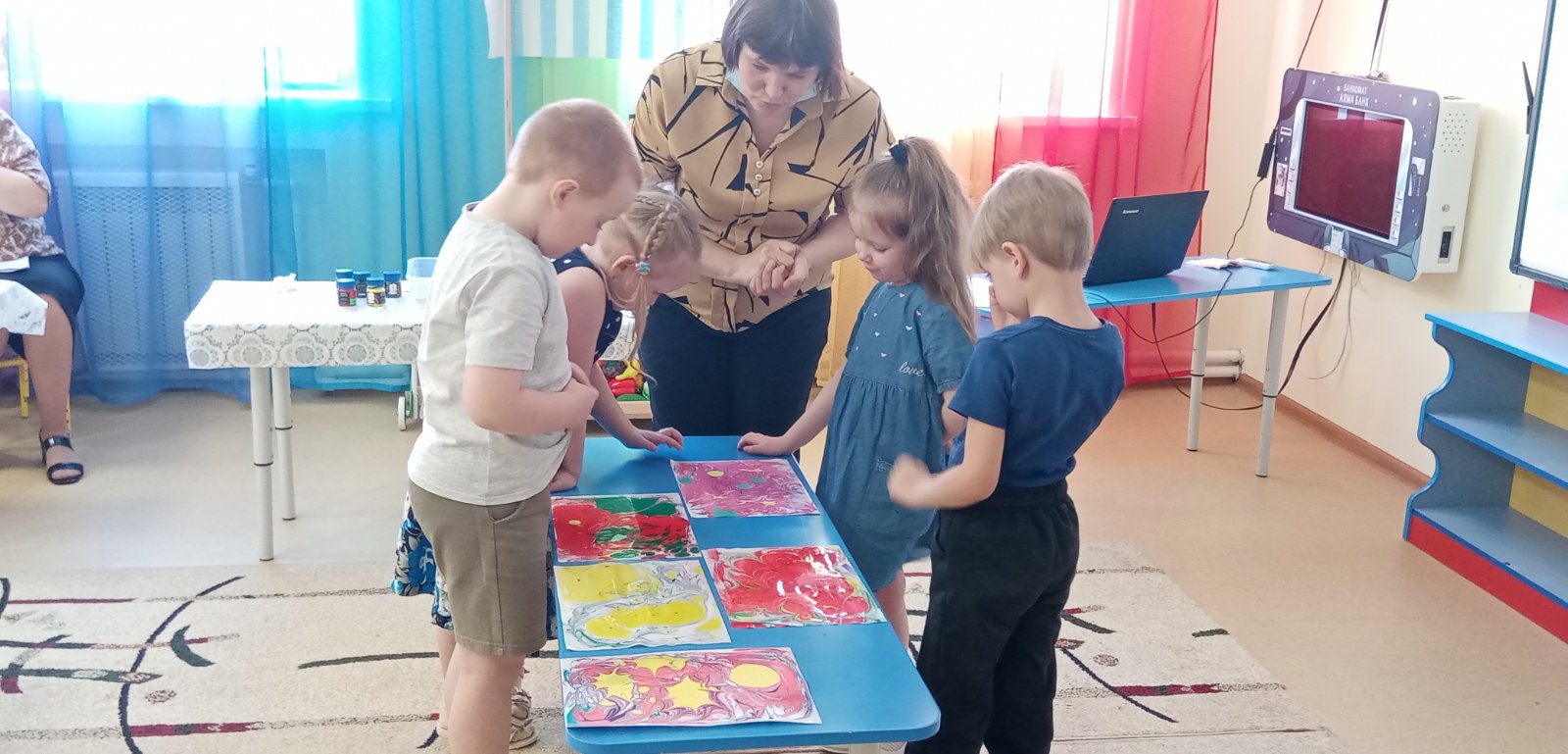 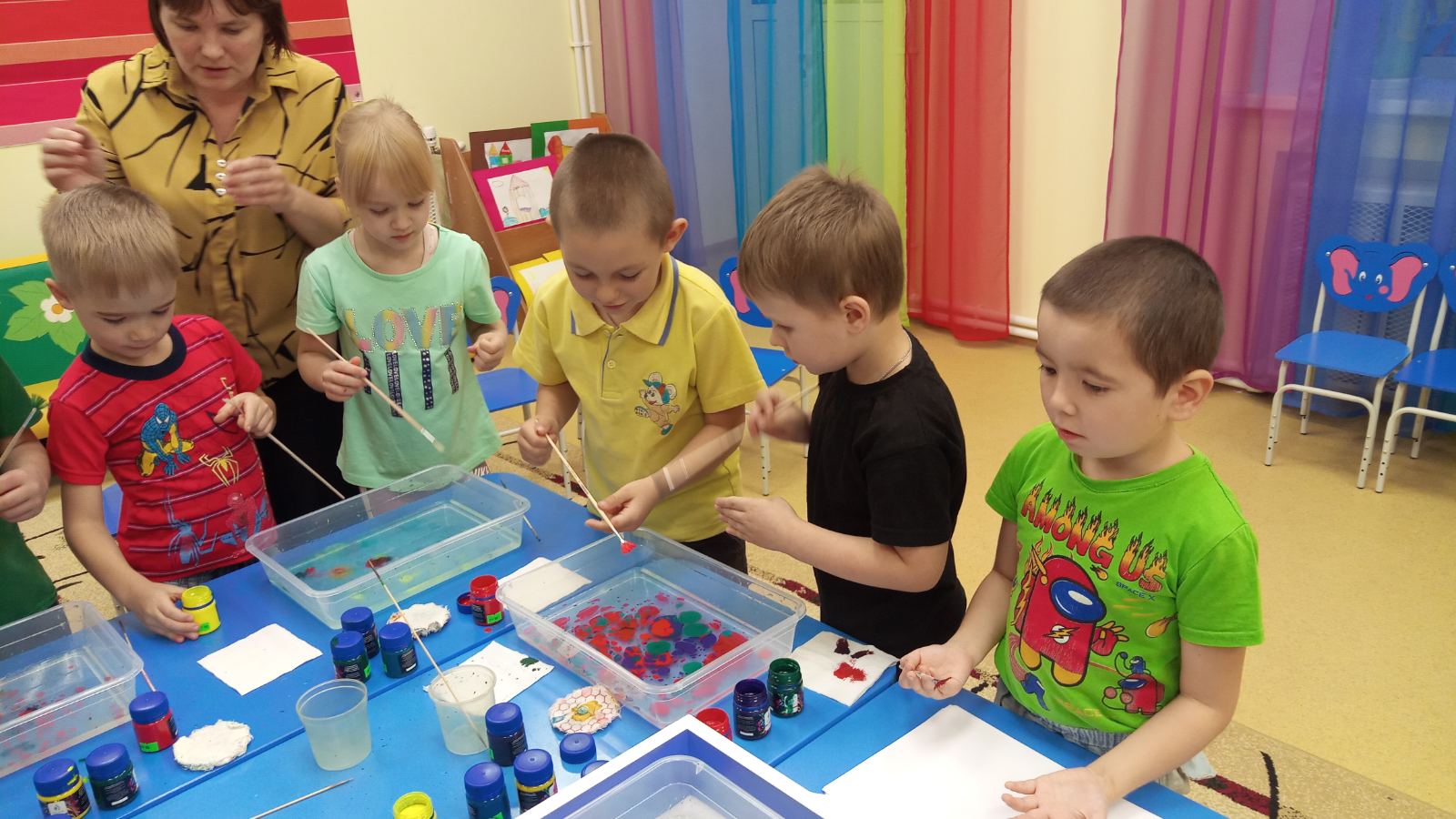 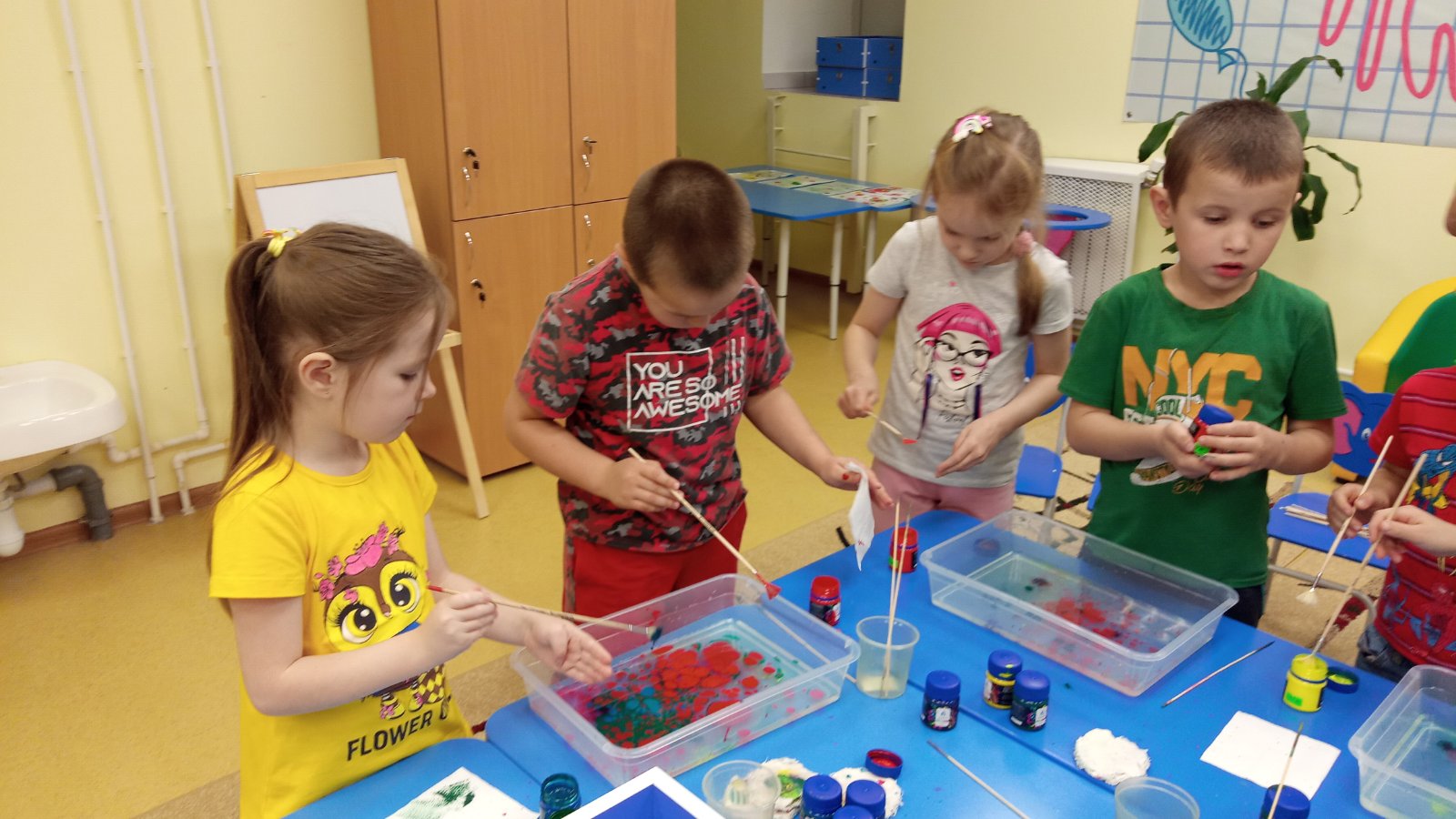 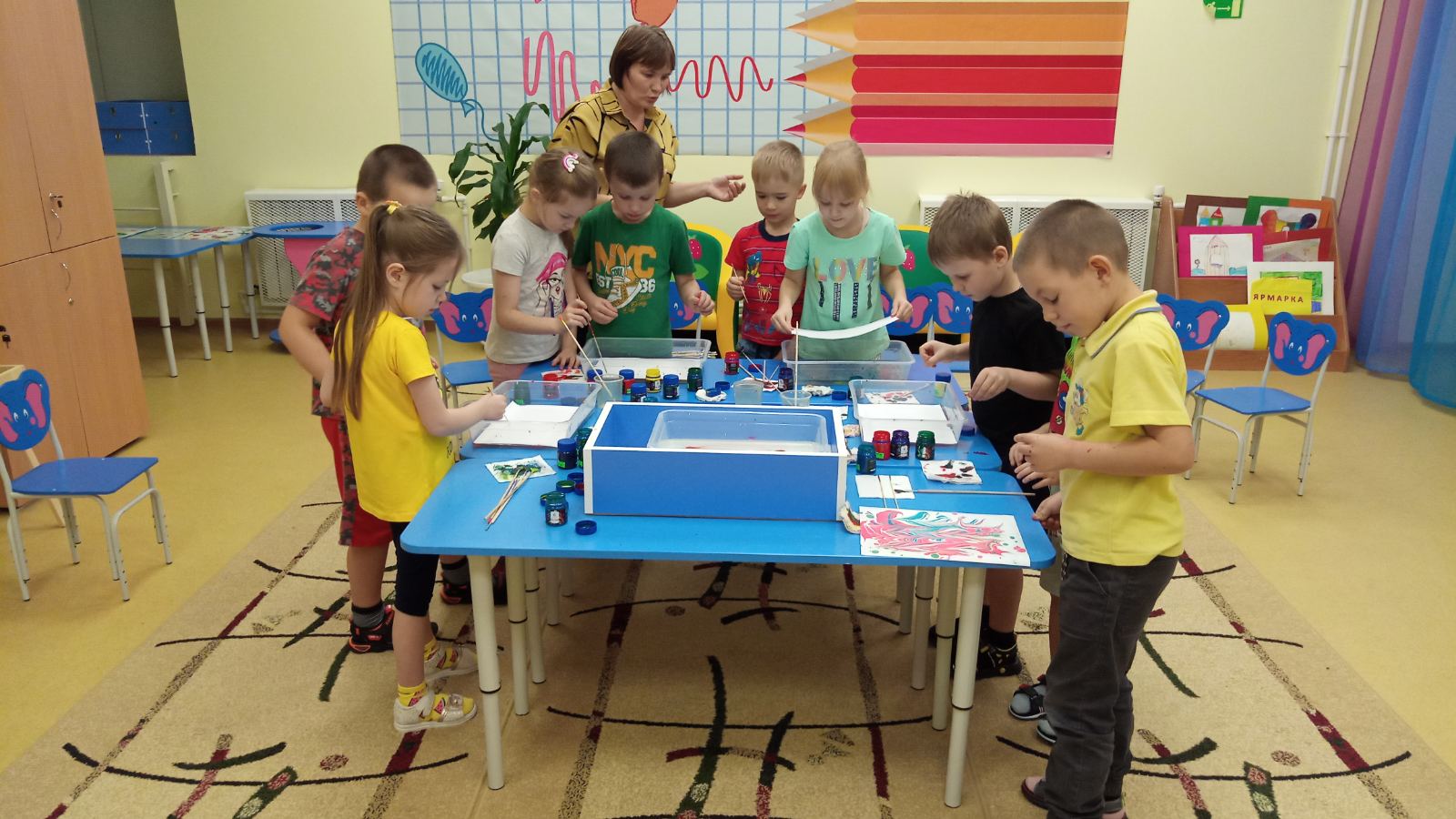 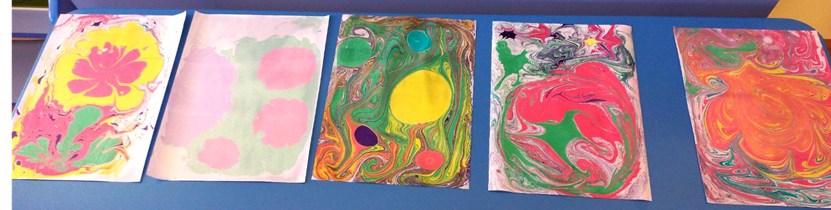 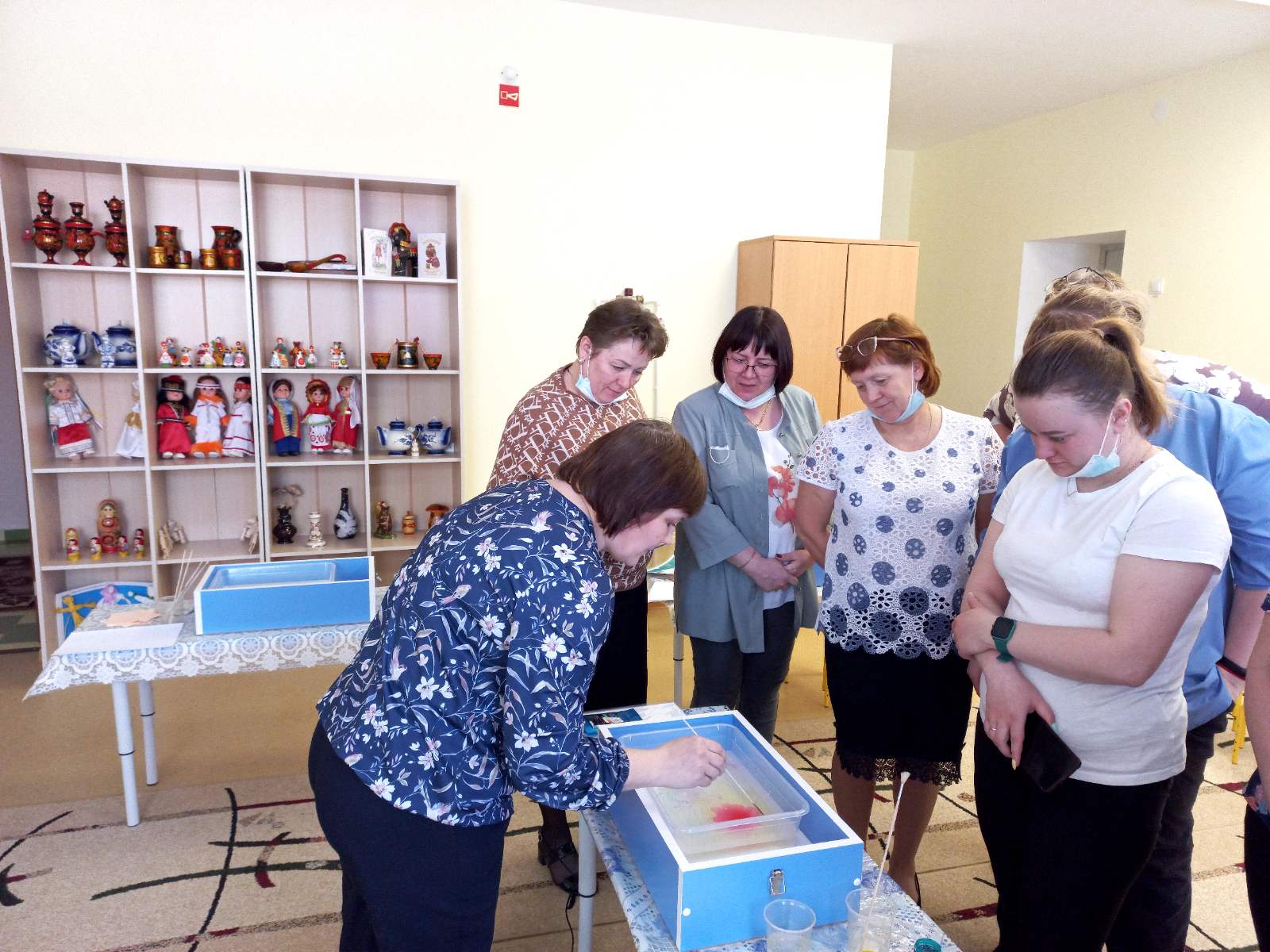 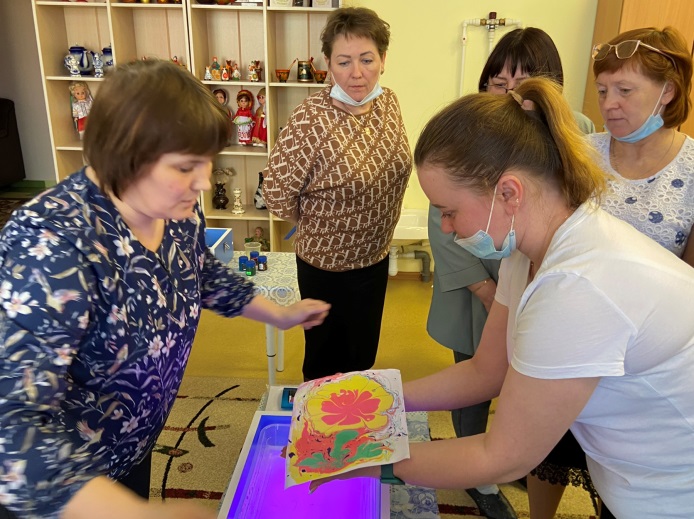 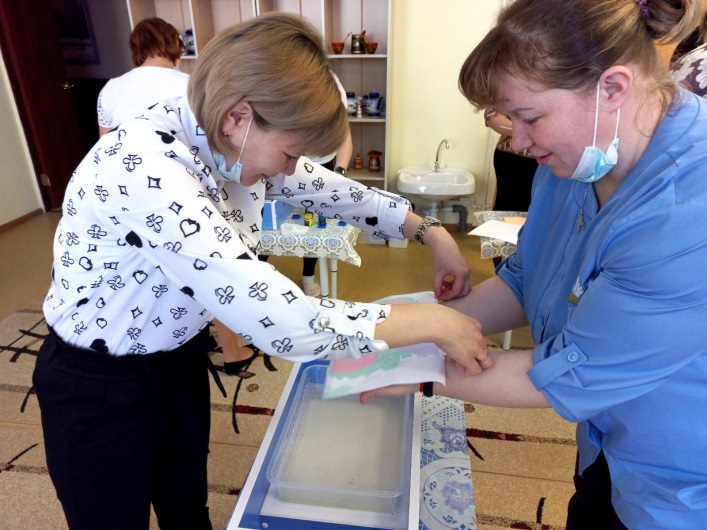 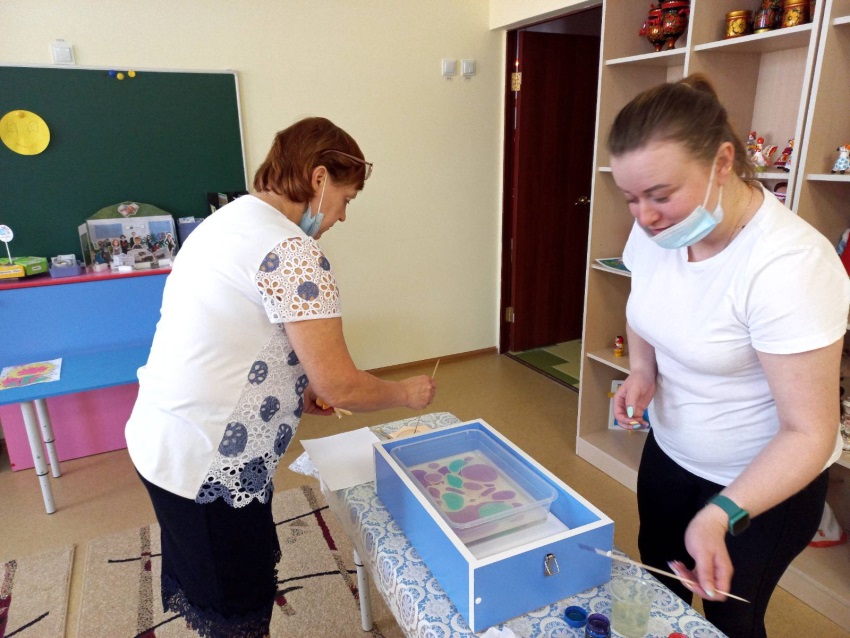 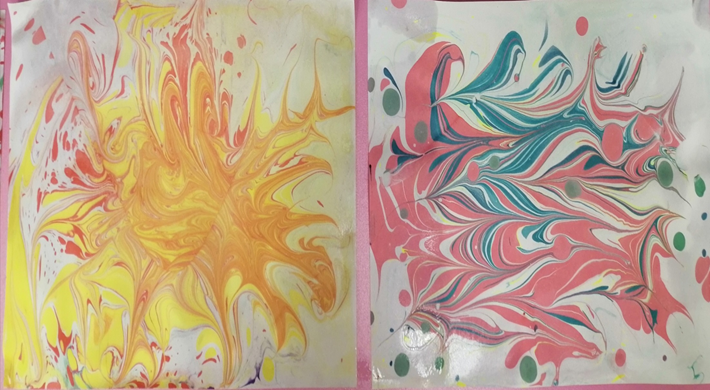 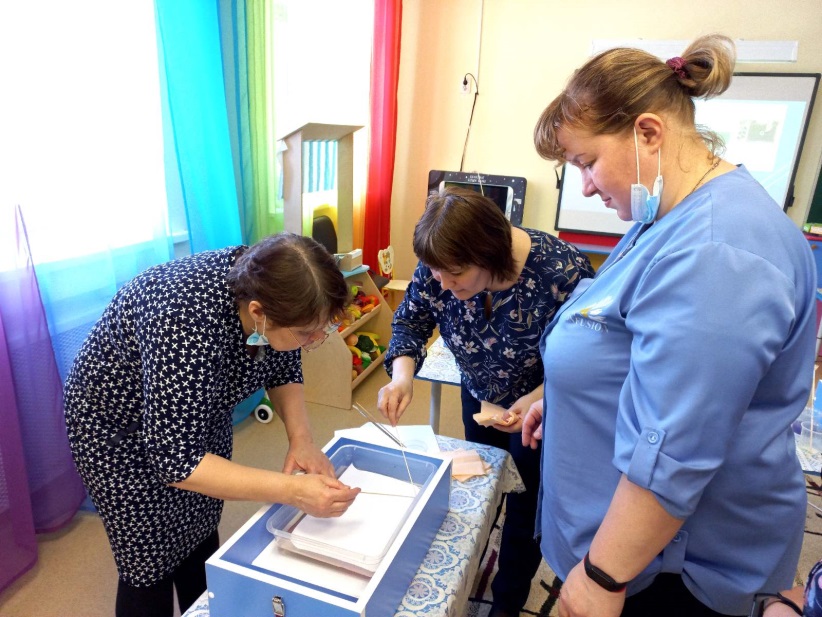 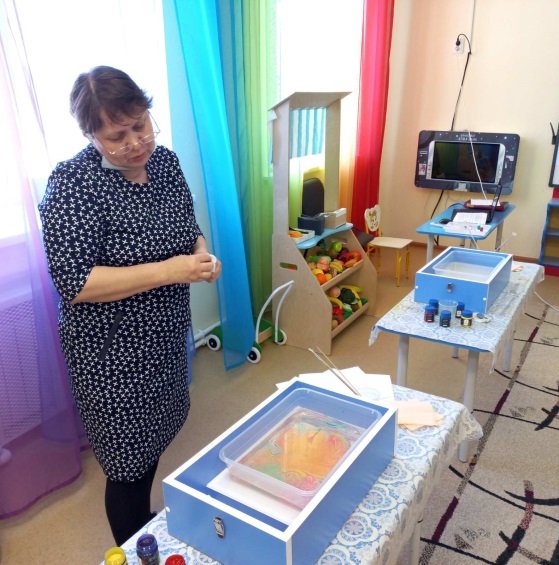 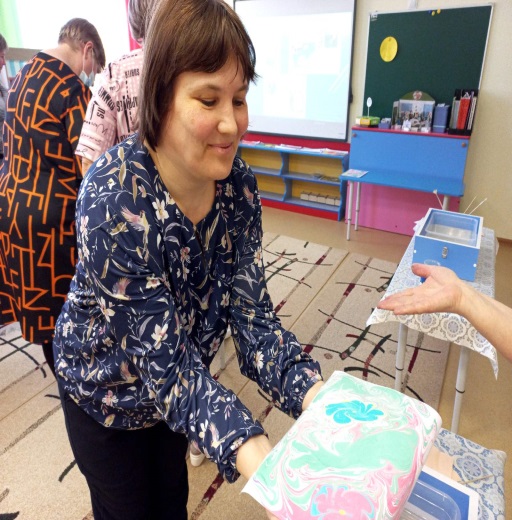 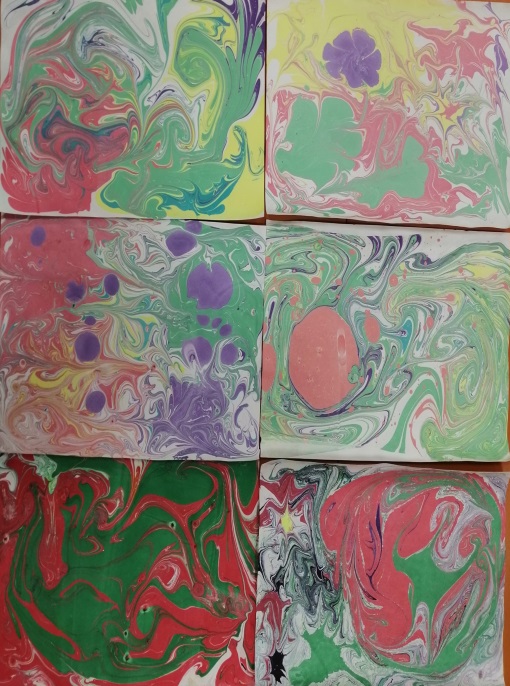 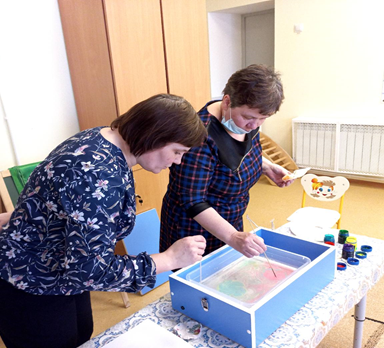 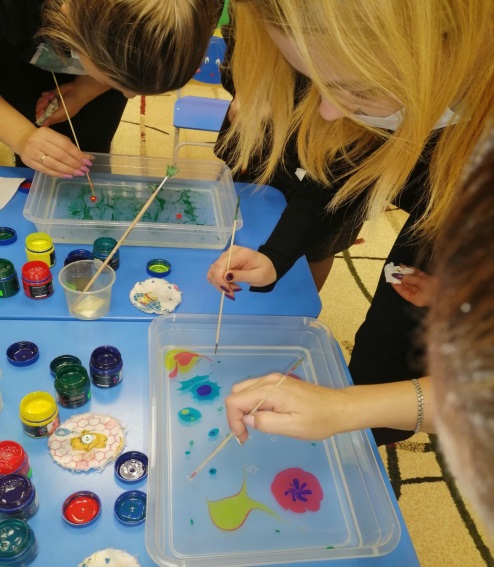 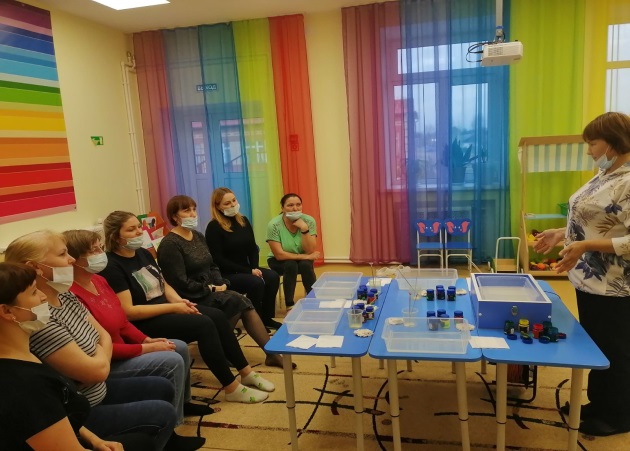 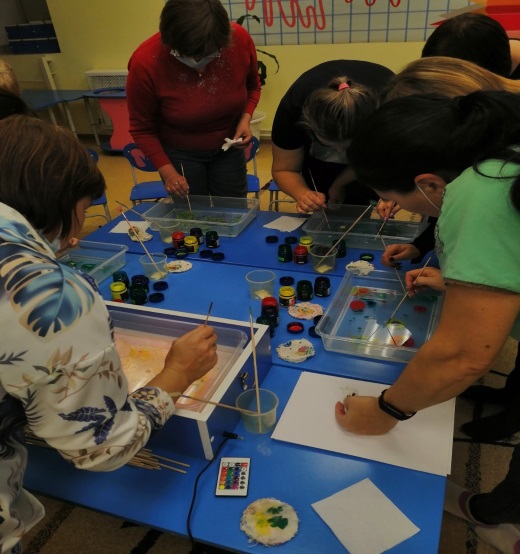 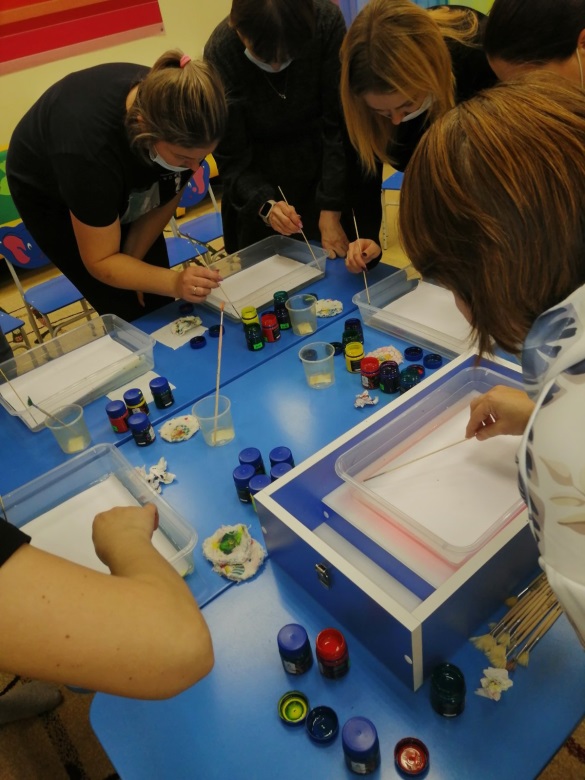 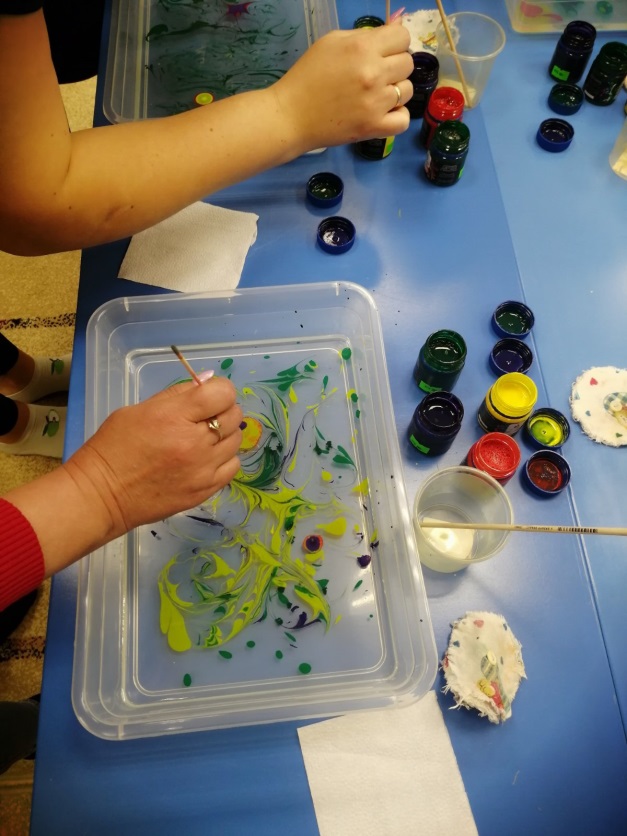 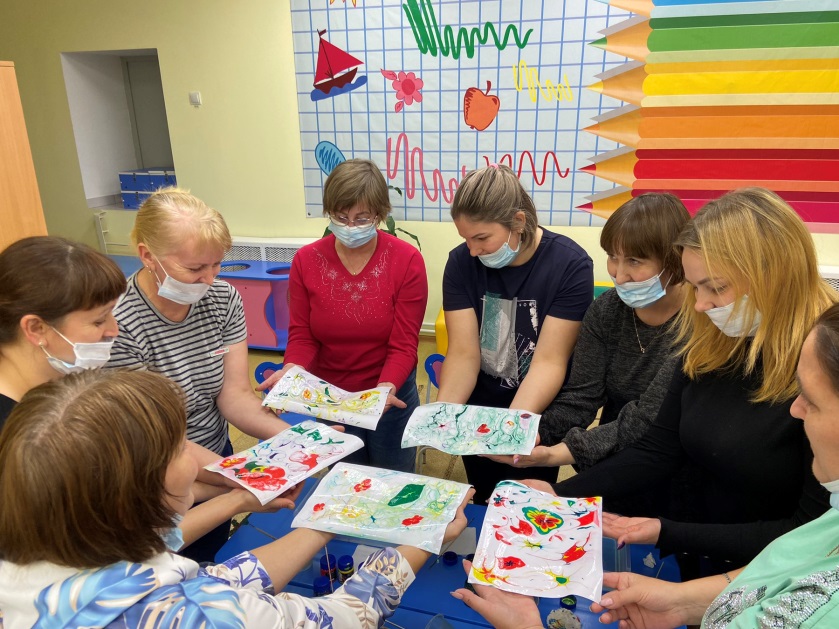